Population Dynamics Notes
Ecosystem Levels of Organization(Hierarchy)
Organism:  a single member of a species





            Population:  all the organisms of one species that live in the 
                                   same place at the same time.  They can be described 
                                   based on their size, distribution or density.



                         Community:  all the different populations that live in an       
                                                  area at the same time.  This includes plants,           
                                                   animals, bacteria, etc.  All BIOTIC FACTORS
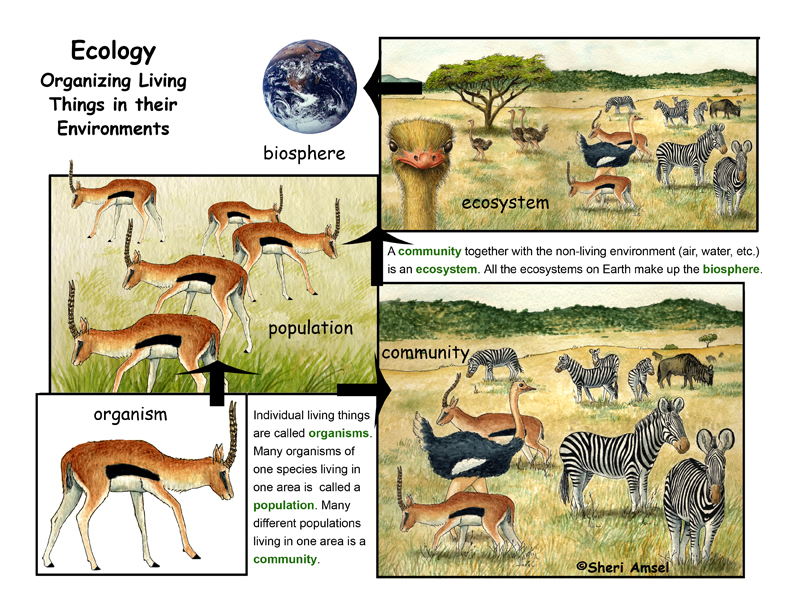 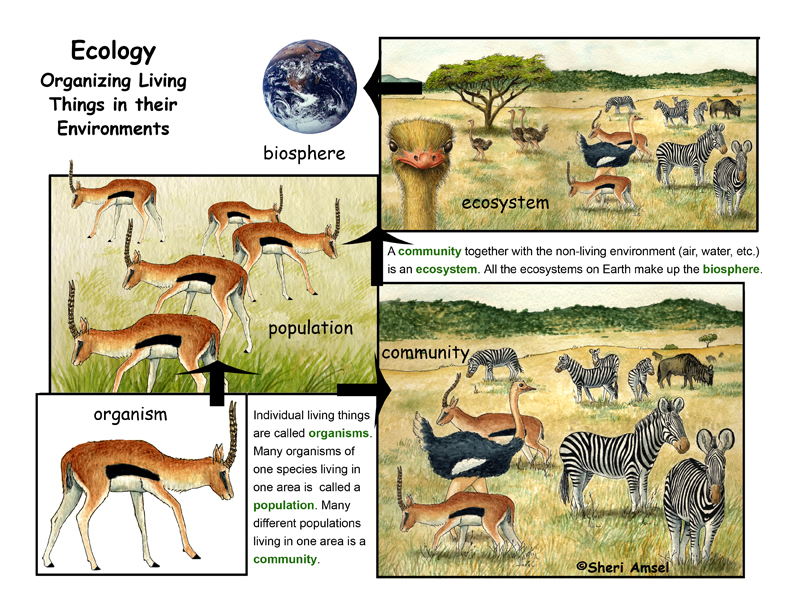 Ecosystem Levels of Organization(Hierarchy)
A system formed by the interaction of a 
community of organisms with their environment. 
This includes biotic and abiotic factors in the environment.
Within an ecosystem, each species has a…
Habitat:  the place where an organism lives.  It supplies all the biotic and abiotic factors the organism needs to survive.

Niche:  an organism’s role/”job.”  
what it eats, how it eats and what it eats…
If the niche of one organism overlaps the niche of another organism, you have competition!
Population Dynamics
http://www.bbc.com/future/story/20140128-how-wolves-saved-a-famous-park

Why do populations look like this


Instead of this?
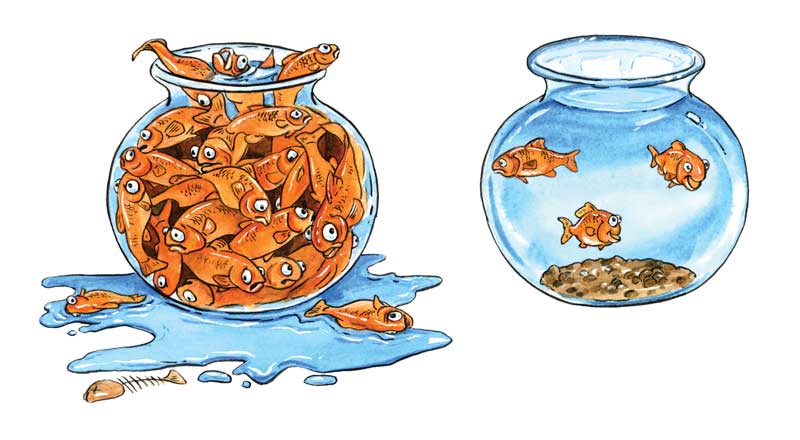 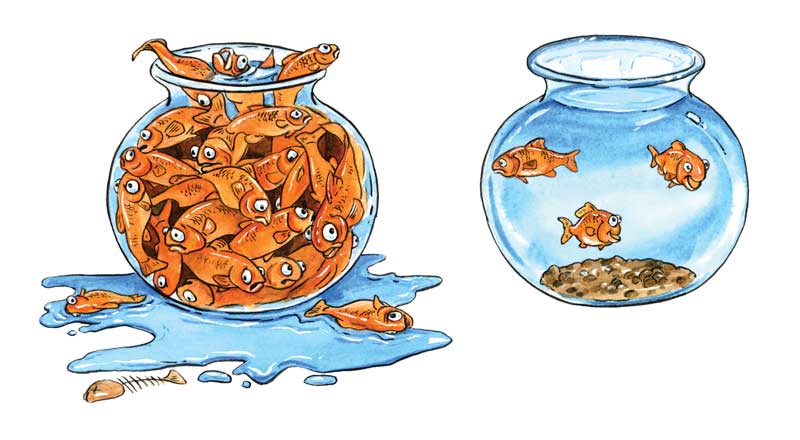 Why can’t we have 1,000,000 students at our school?
Space
Teachers
Supplies
Student behavior
These
 resources are 
limiting factors
2 Types of Limiting Factors:
Density Dependent
These increase their affect on a population as the population density increases
They are a type of negative feedback that help to stabilize a population
These are usually biotic

Density Independent
These affect a population regardless of its density/size
They do not act as feedback to slow growth or stabilize a population.
These are usually abiotic
Try and sort your list into these two categories
Density Dependent                   Density Independent
Food										Weather
Predators								Natural Disasters
Disease
Carrying Capacity
An environment can only support as many organisms as there is available food, shelter, water and space.
Carrying capacity = maximum number of organisms that can live in an ecosystem
Limiting factors determine carrying capacity.
Imagine Your Fridge
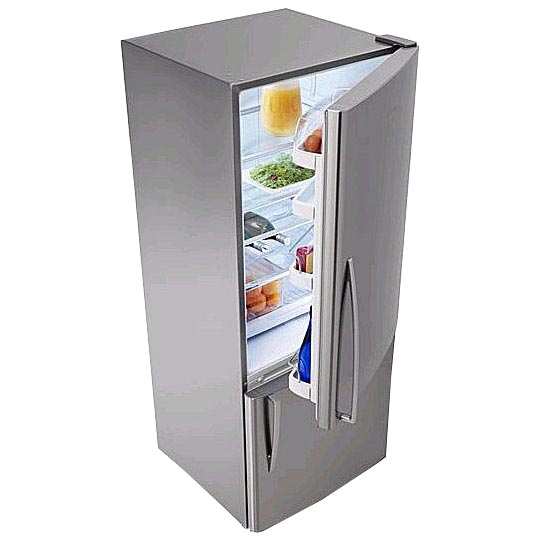 Your fridge is like all of the resources (food, water, shelter, space) in an ecosystem.

What if we want to throw a party?
[Speaker Notes: There’s only so much food in there, and it will only last so long until you re-fill it. 

Of course, we can’t just re-fill it all the time.  Some of us have to wait until that next paycheck before we can buy groceries.]
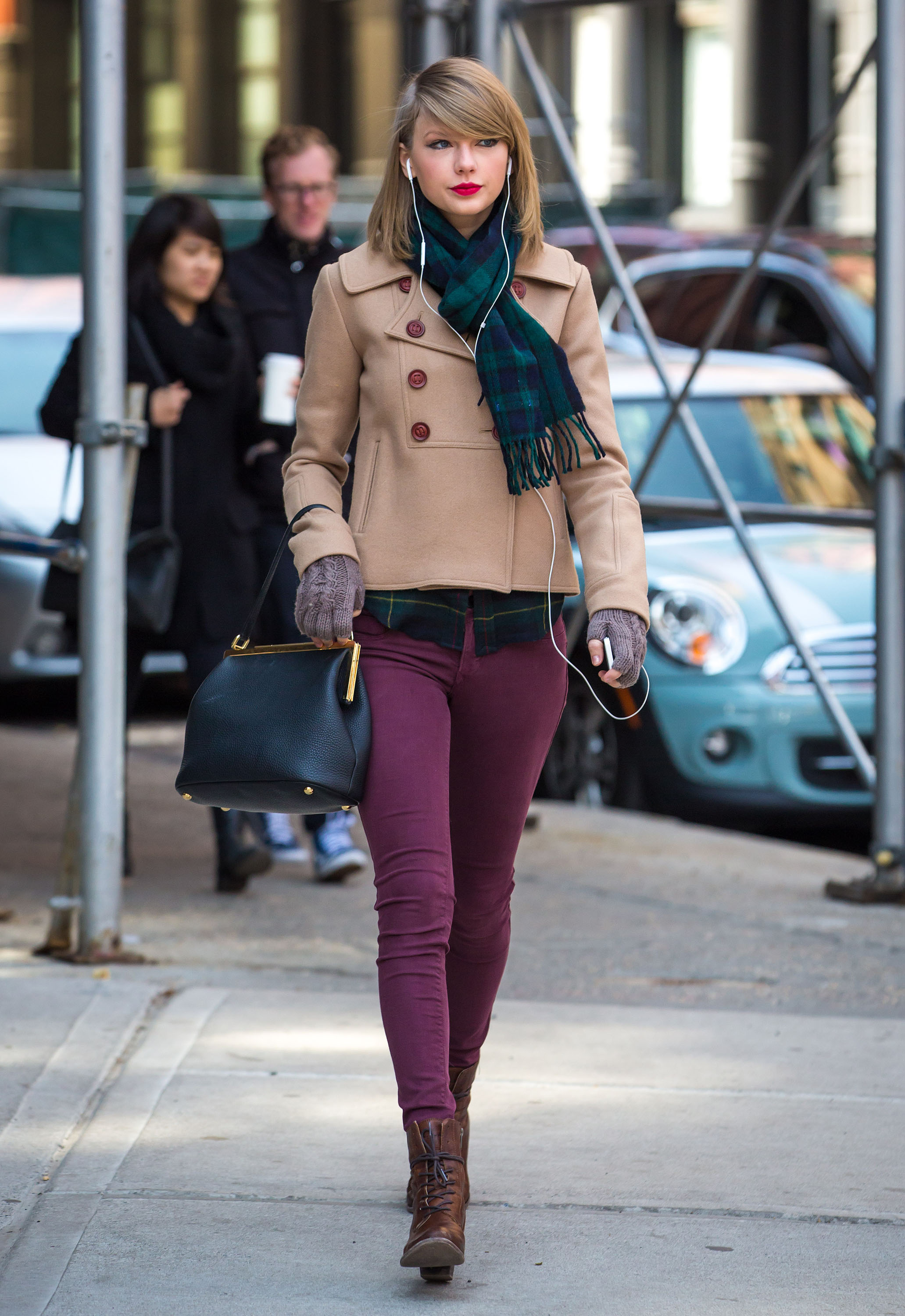 Imagine Your Fridge
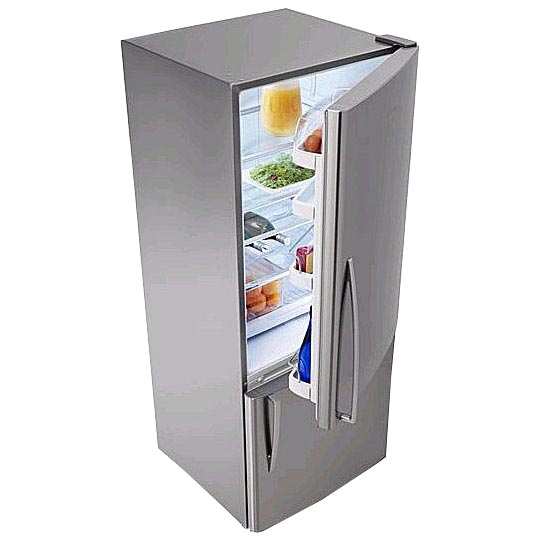 We can keep inviting people, as long as there’s enough food in the fridge.
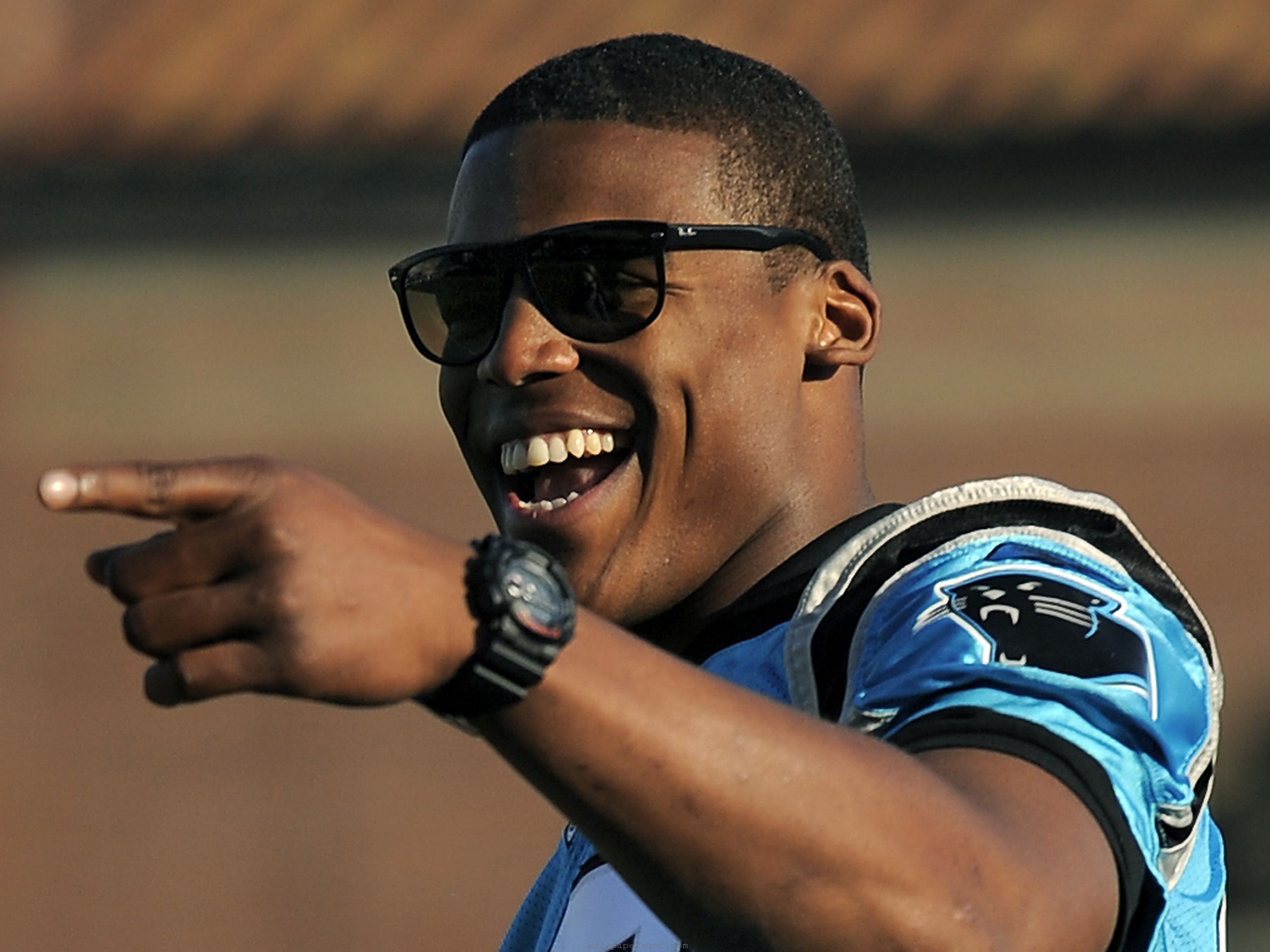 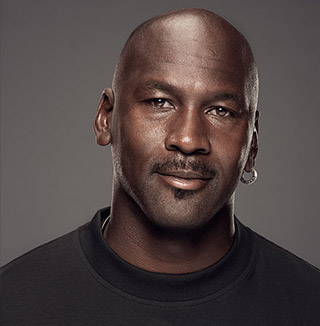 But with each new guest, there’s less to go around.
[Speaker Notes: Each friend eats a different amount of food, just like each species has a different carrying capacity]
Imagine Your Fridge
The fridge won’t replenish magically, and I don’t have the money to keep putting food in the fridge forever.

So too many guests means that…
So too many animals means that…
Someone goes hungry…
			    Not enough food/water/free space…
			And leaves the party. 
				    And organisms die. 
Carrying Capacity
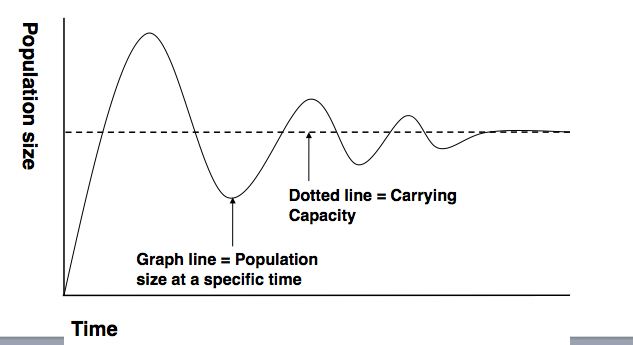 When a population is BELOW its carrying capacity, it will INCREASE in size
Birth rate exceeds death rates
When a population is ABOVE its carrying capacity, it will DECREASE in size
Birth rate exceeds death rates
Until eventually, the population size BECOMES STABLE AT THE CARRYING CAPACITY
Birth rate = death rate
Carrying Capacity Video:  https://www.youtube.com/watch?v=QI2ixJeIxEU
[Speaker Notes: A = x-axis = time
C = y-axis = population size
B = graph shows population size at any given time
D = carrying capacity]
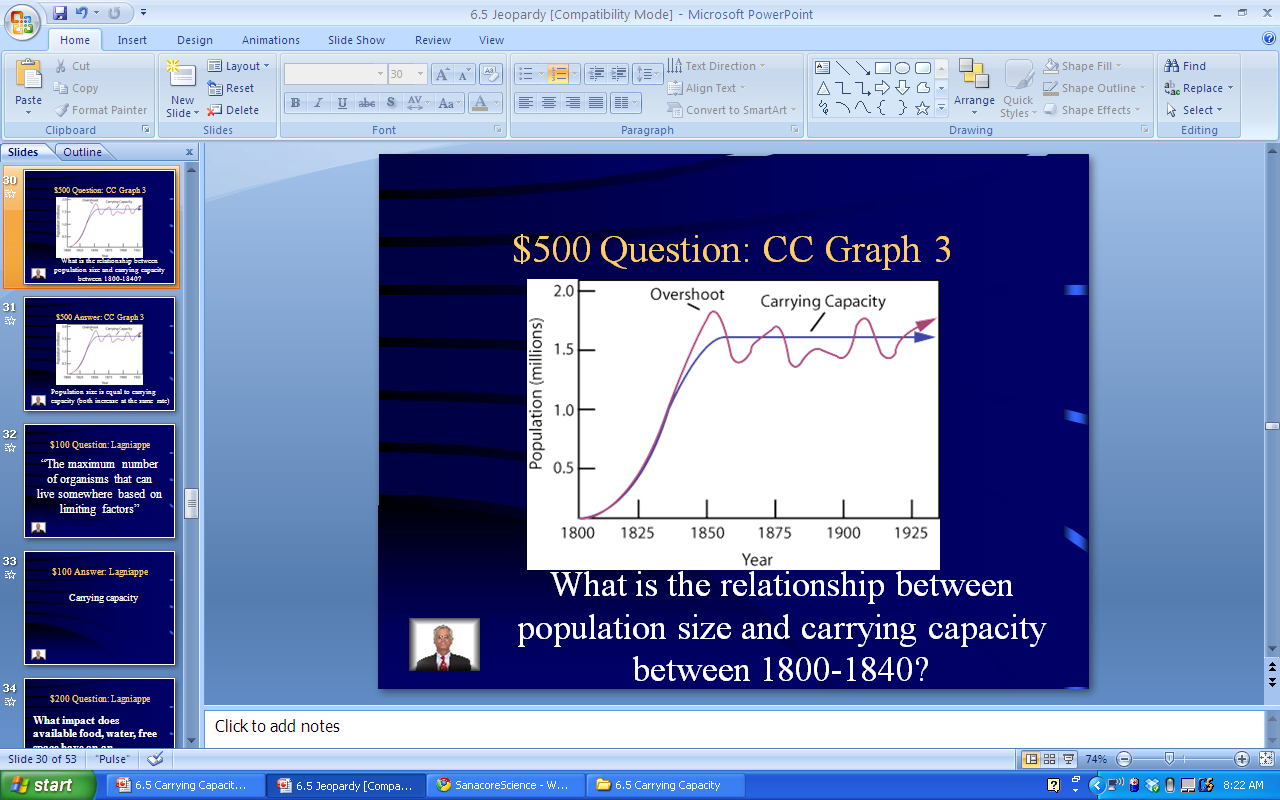